AfropeiLa presenza africana in EuropaUna storia per immagini
Stefano Tedeschi
Sapienza Università di Roma
Settimio Severo, un imperatore nero?
Tondo Severiano, Berlin, Altes Museum, 200 ca
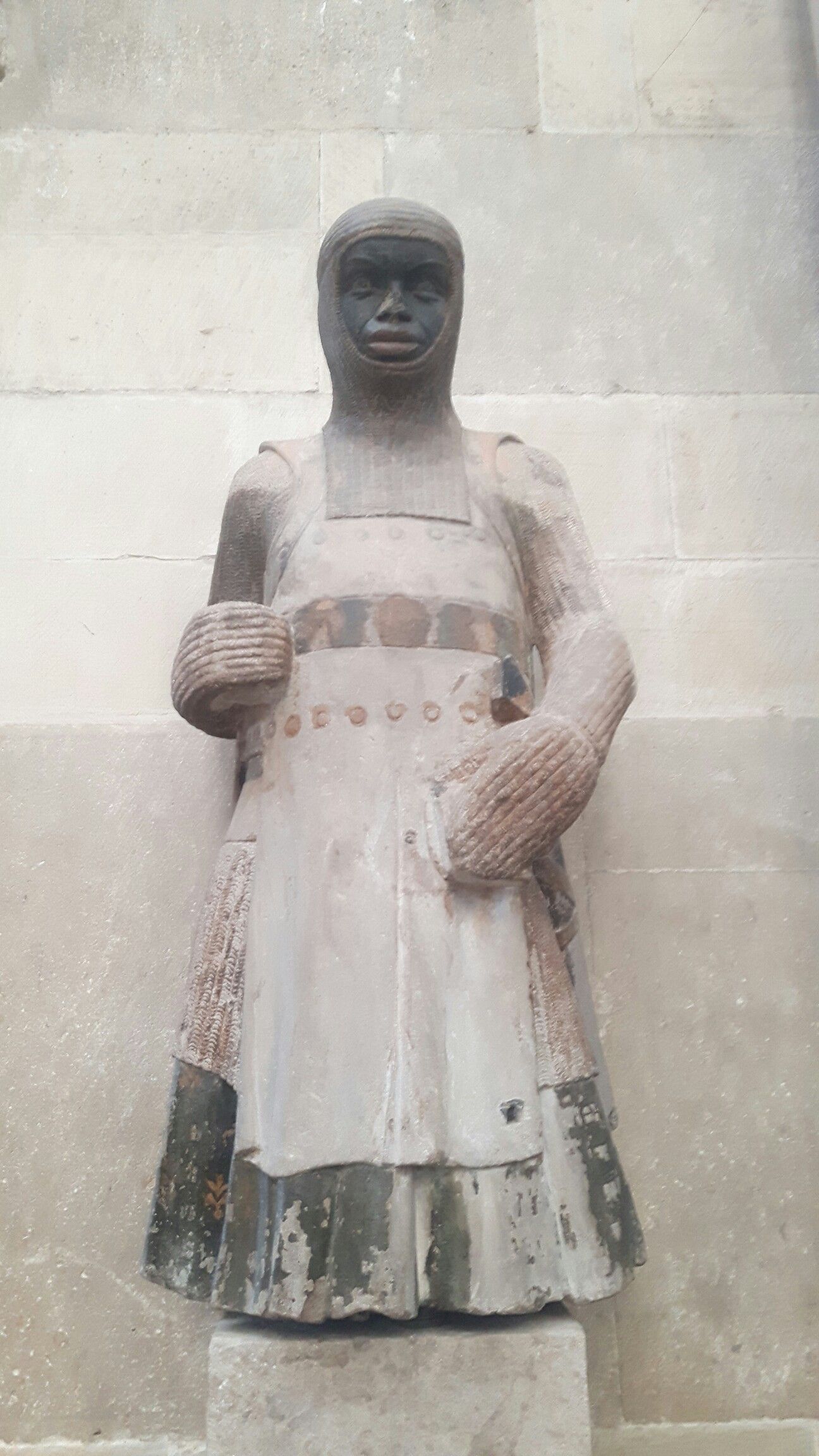 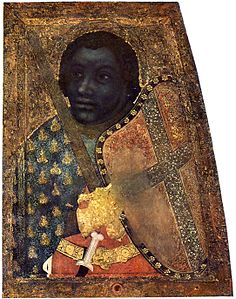 San Maurizio, Cattedrale di Magdeburgo, 1250 ca
Teodorico di Praga, San Maurizio, 1360 ca, Karlstein, Cappella della Santa Croce
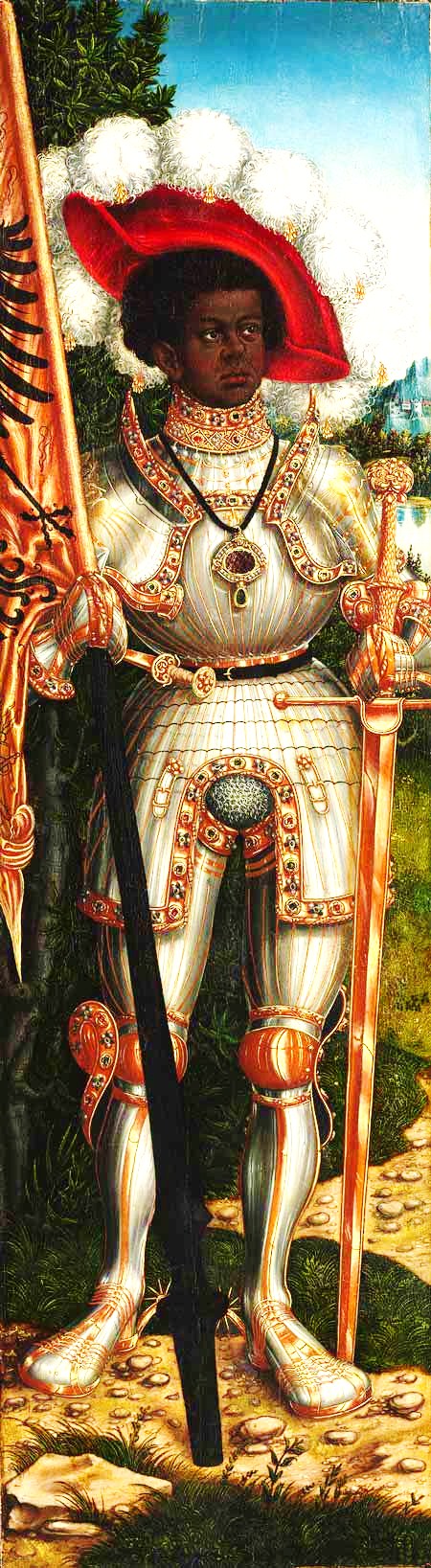 Lucas Cranach il Vecchio, San Maurizio, 1416, 
New York, Metropolitan Museum
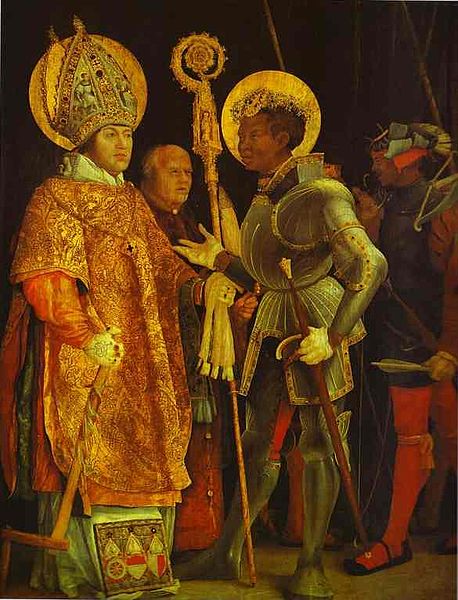 Matthias Grunewald, Incontro di Sant’Erasmo e San Maurizio, 1517, 
Monaco, Alte Pinakothek
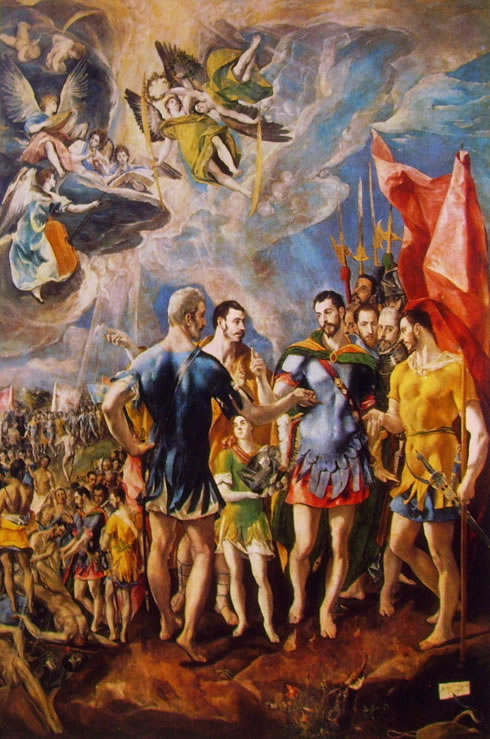 El Greco, Martirio de San Mauricio, 1582, Monasterio del Escorial
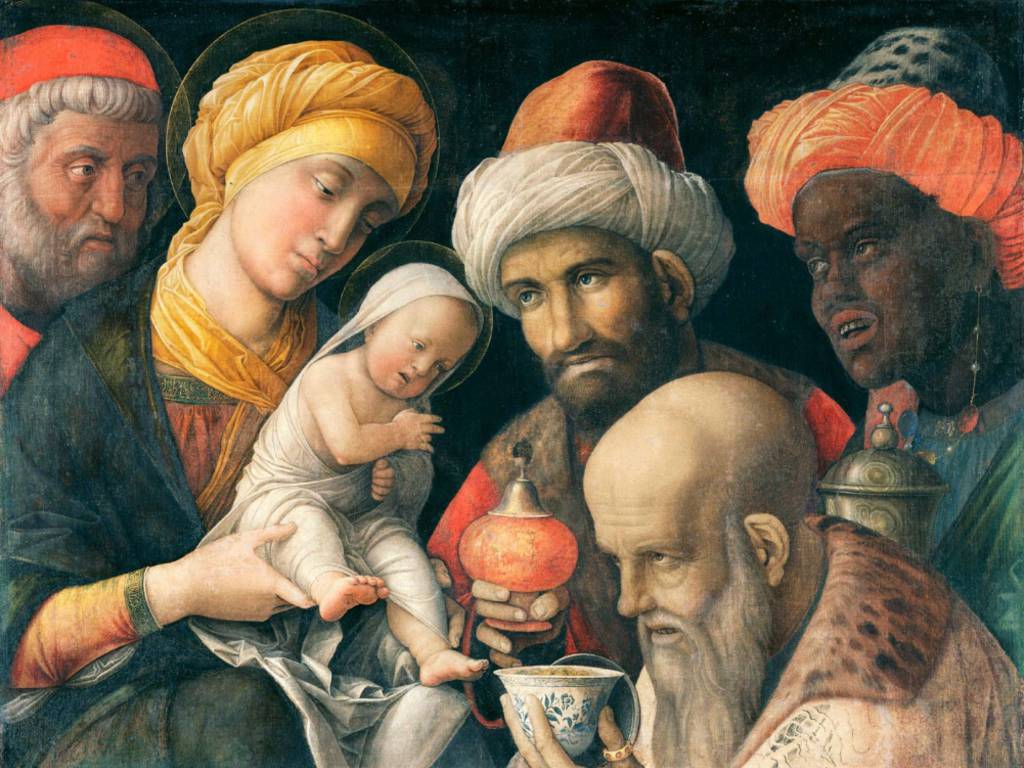 Andrea Mantegna, 
Adorazione dei Magi, 1497ca, Malibu, Paul Getty Museum
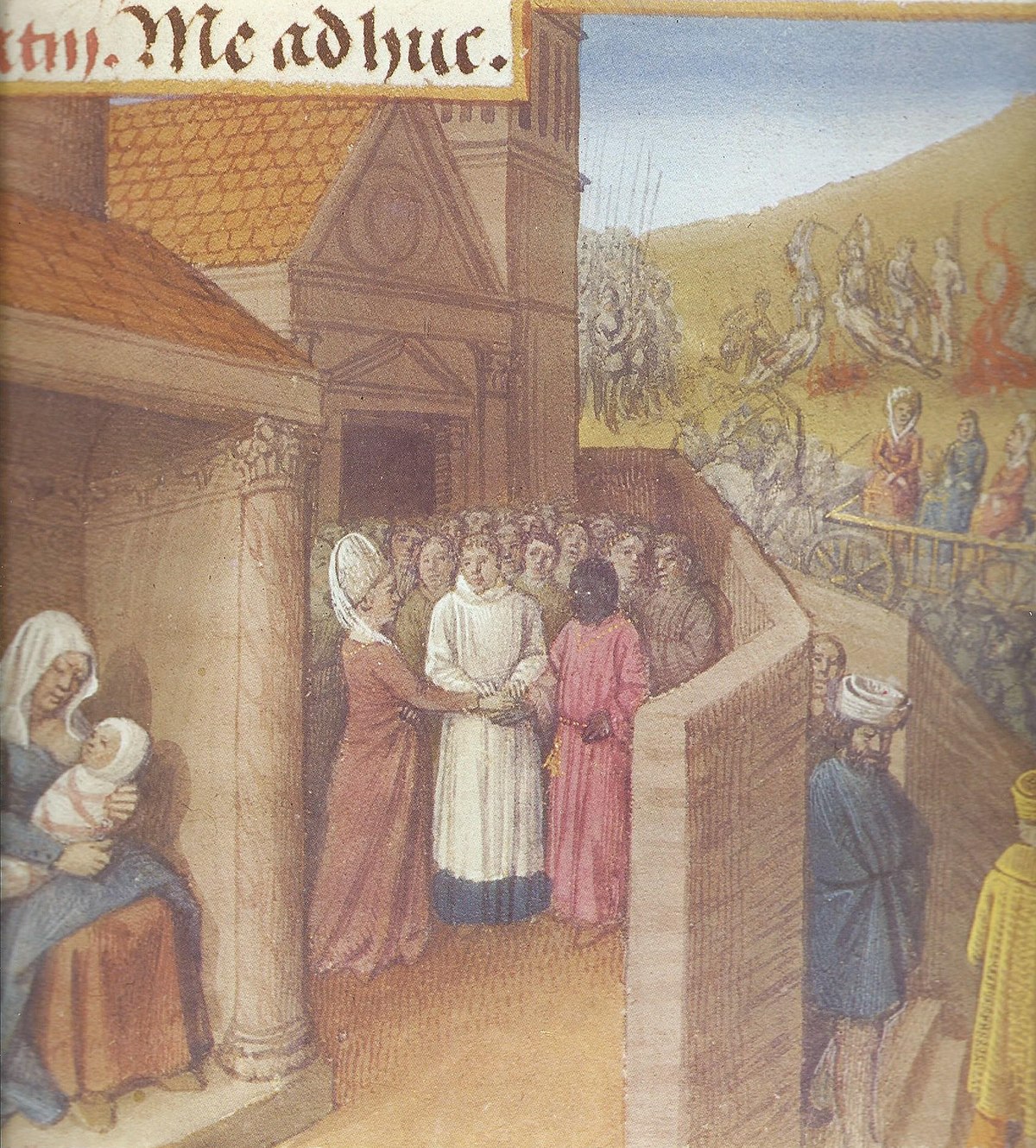 Raimondo de Cabanni, ? - 1334
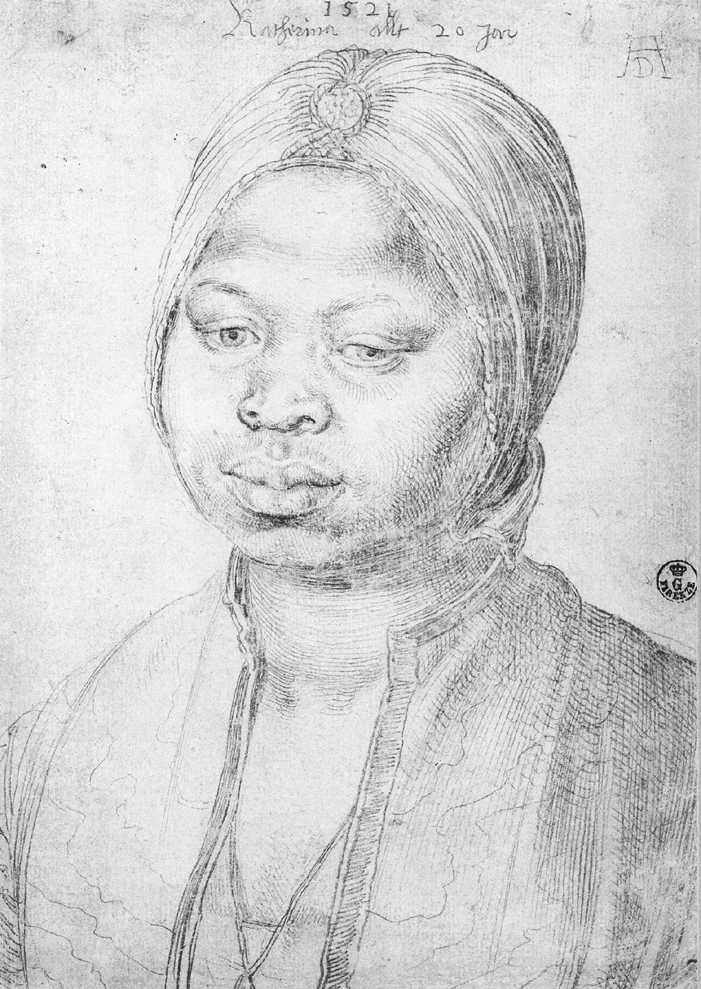 Albrecht Durer, Katherina, 1521, 
Firenze, Uffizi
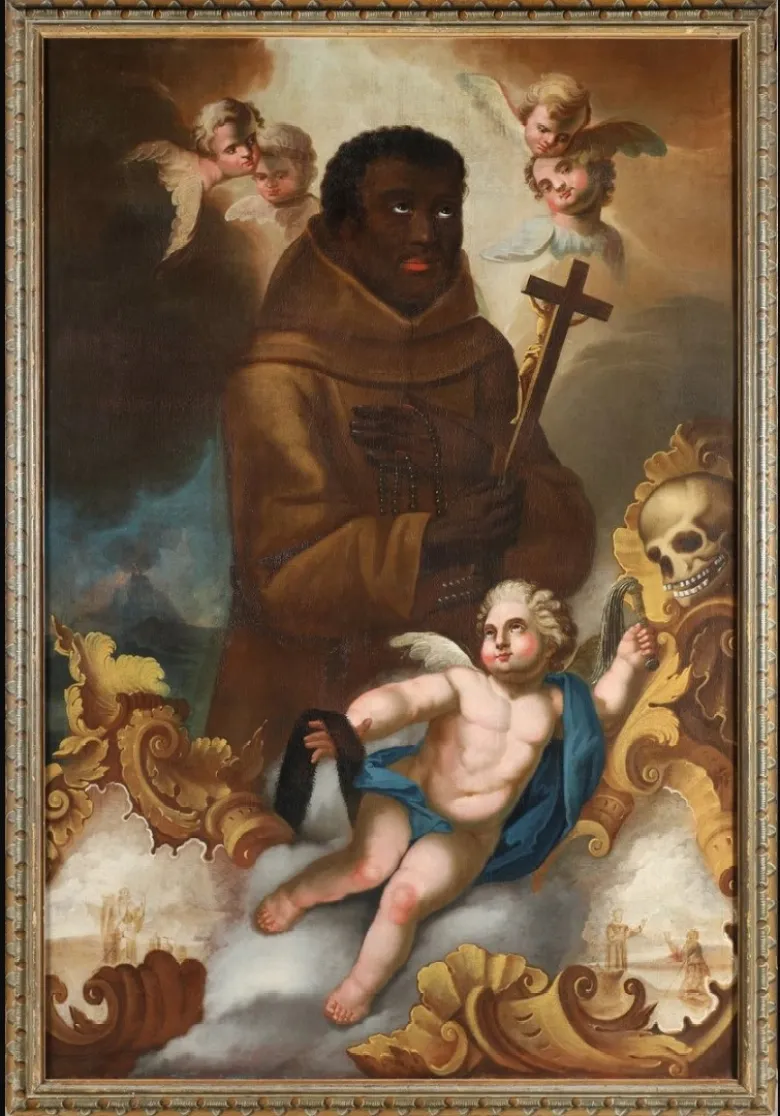 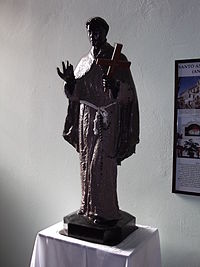 San Benedetto il Moro, 
1524-1587
Beato Antonio da Noto 1500?-1549
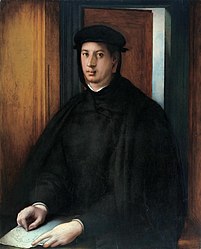 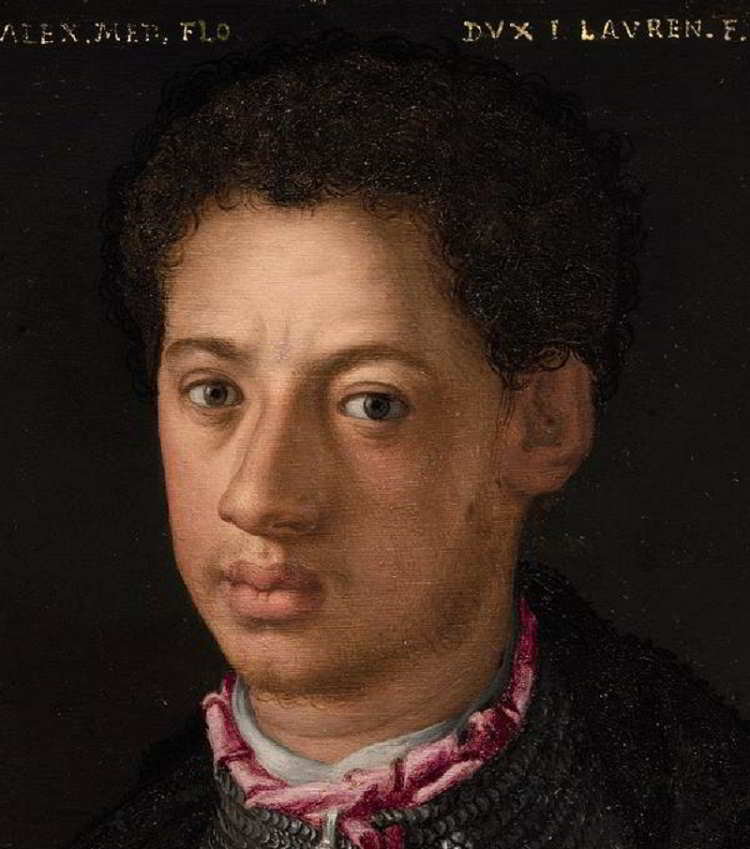 Pontormo, Ritratto di Alessandro de’ Medici, 1534, 
Philadelphia, Museum of Art
Agnolo Bronzino, Alessandro de’ Medici, 1565, Firenze, Uffizi
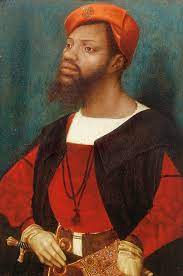 Juan Latino, 1518-1594
Jan Mostaert, Ritratto di Moro, 1525, Amsterdam, Rijkmuseum
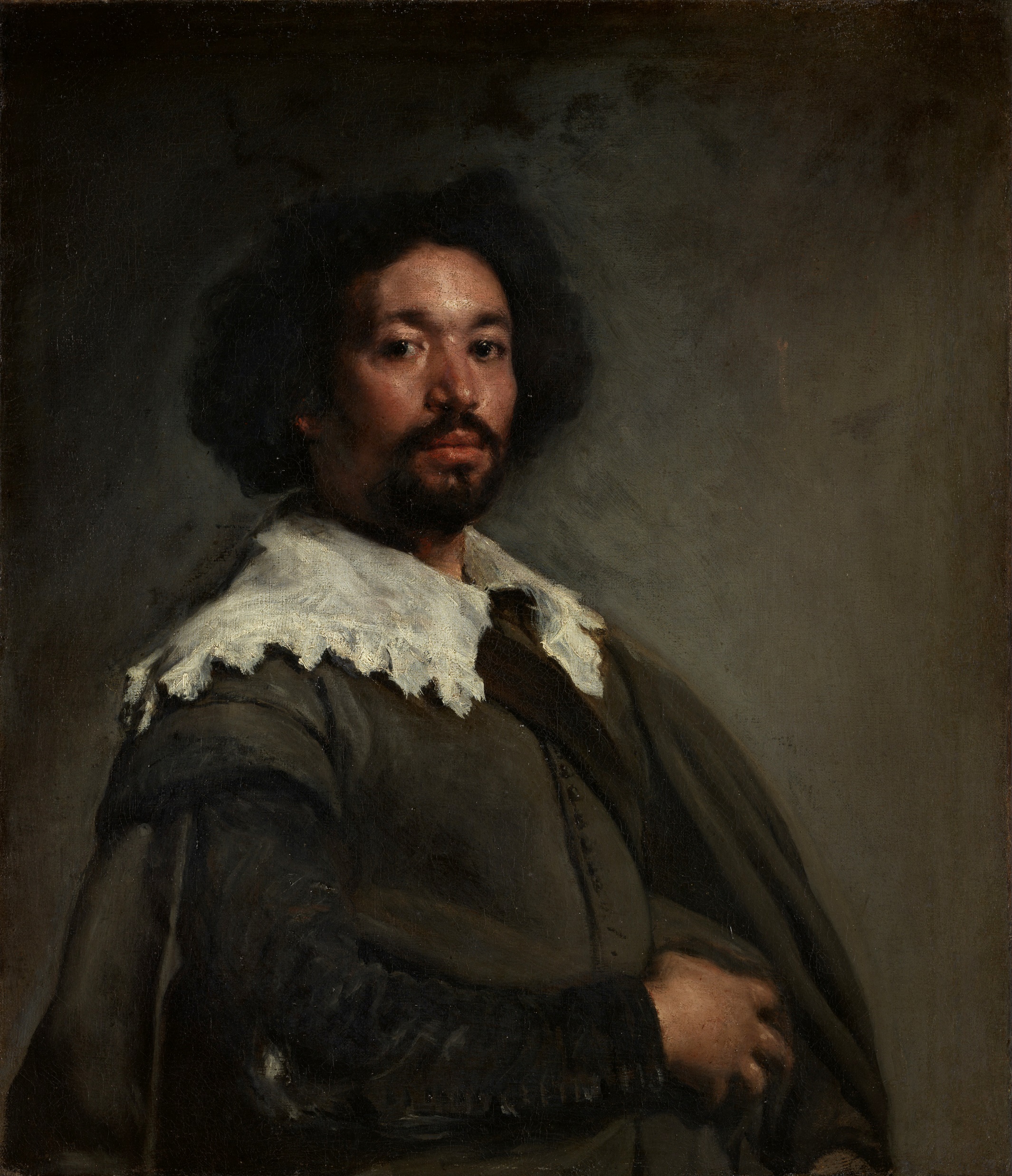 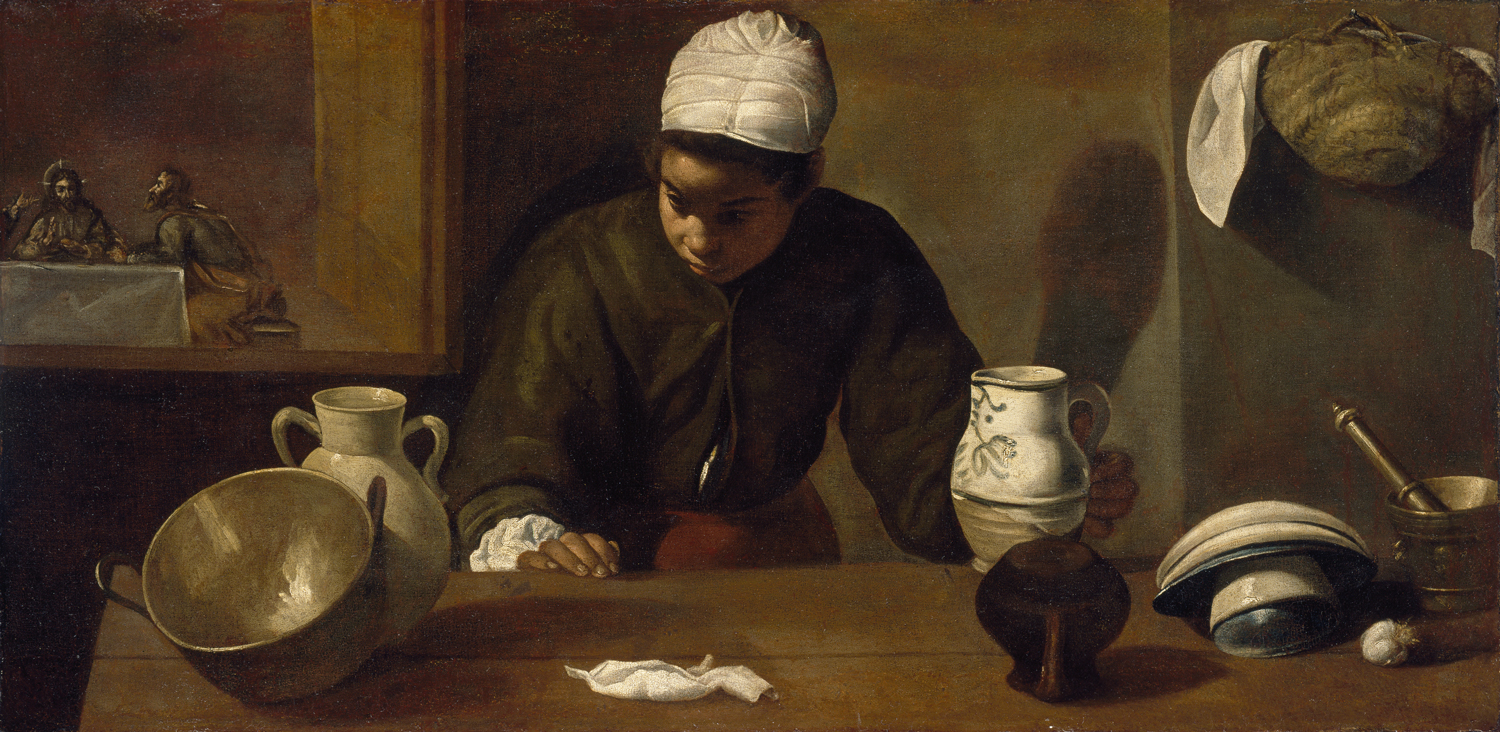 Diego Velázquez, Cena in Emmaus, 1618,
Diego Velázquez, Juan de Pareja, 1650, New York, Metropolitan Museum
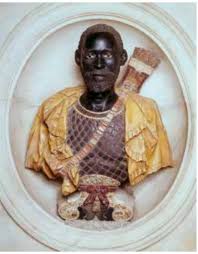 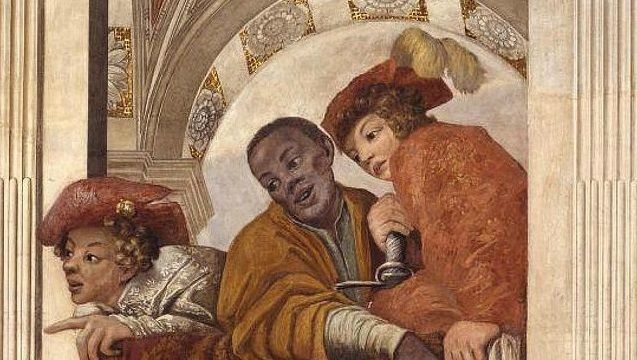 Emanele Nsaku Ne Vunda, ?- 1608
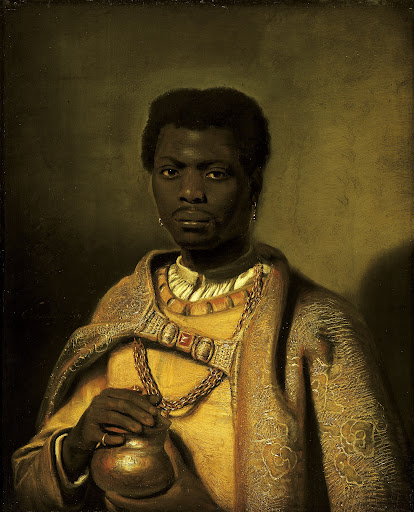 Hendrick Heerschop, King Baltasar, 1654, Berlino, Gemaldgalerie
Gerrit Dou, Ritratto di ragazzo, 1613, Hannover, Museo regionale
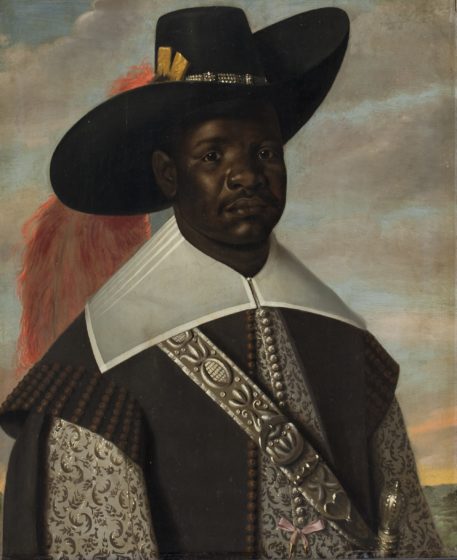 Albert Eckhout, Ritratto di Pedro Sunda, servitore di Don Miguel de Castro, Copenaghen, Museo Nazionale
Jasper Beckx, Ritratto di don Miguel de Castro, 1643, Copenaghen, Museo Nazionale
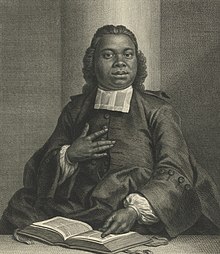 Jacobus Capitein, 1717-1747
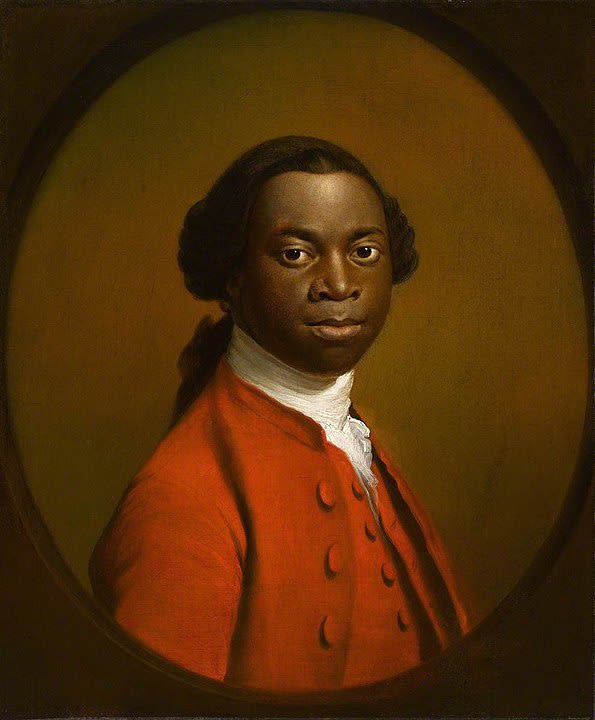 Ignatius Sancho 1713-1780
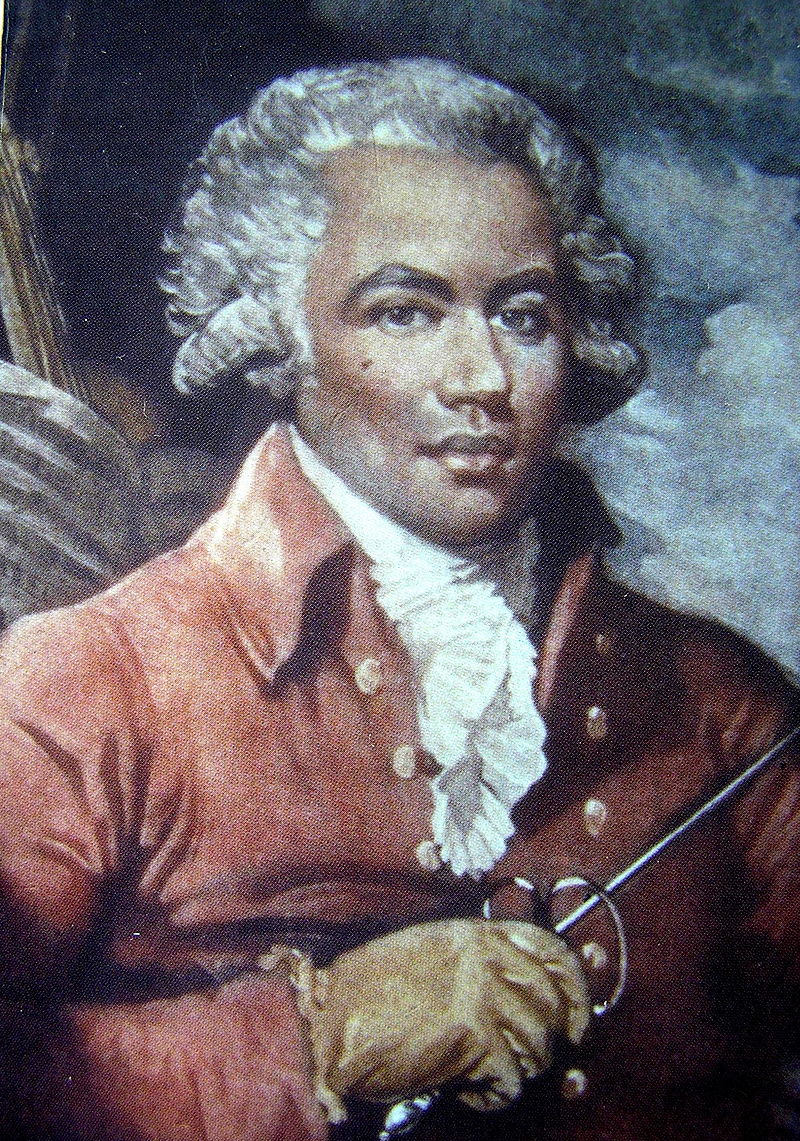 Joseph de Boulogne, Chevalier de Saint Georges 1739-1799
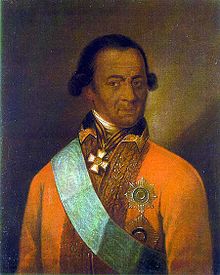 Abram  Petrovich Gannibal 1696-1781
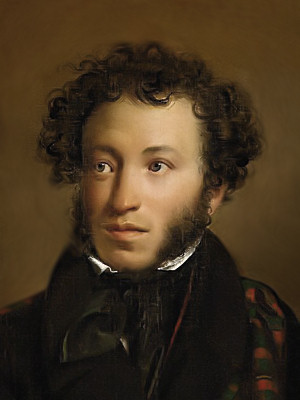 Aleksandr Puskin 1799-1837
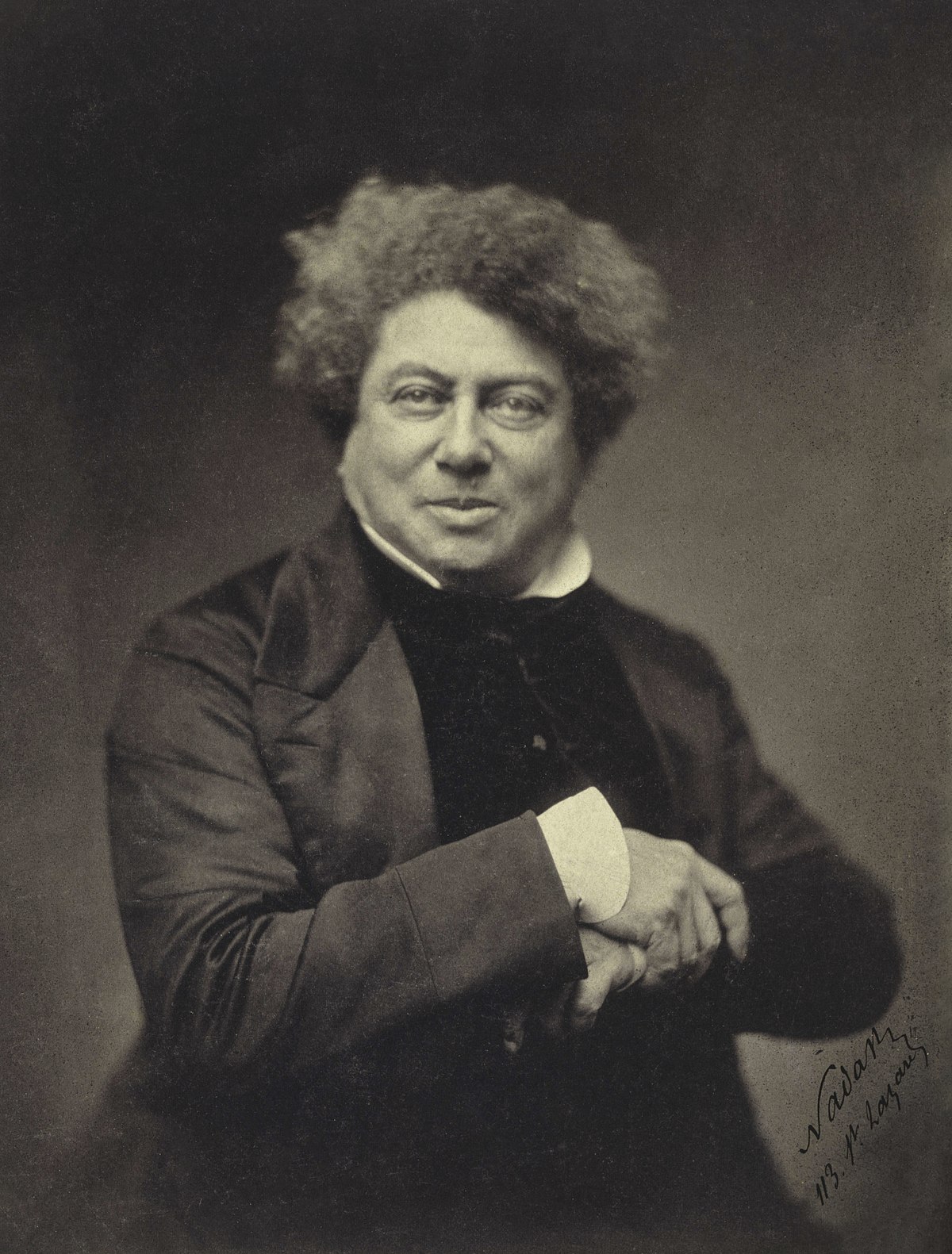 Alexandre Dumas 1802-1870
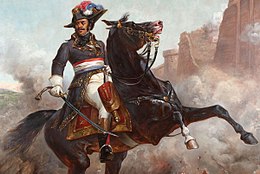 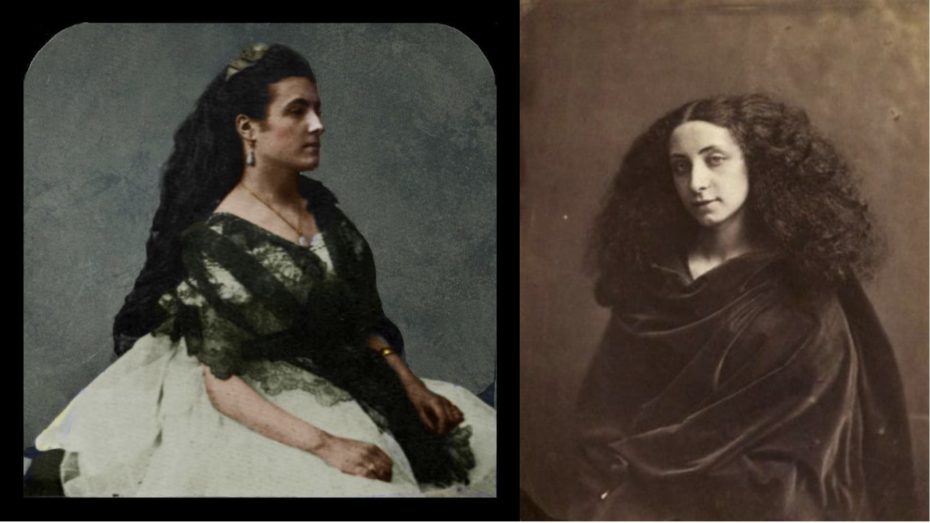 Jeanne Duval, 1827-1862
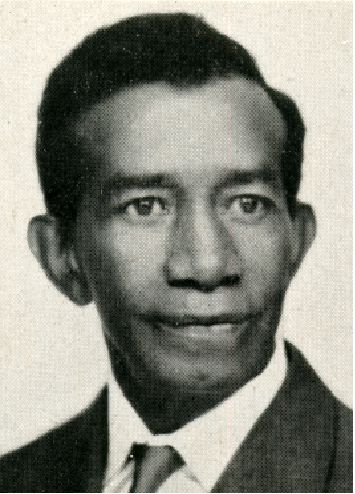 Alexandre Duala Manga-Bell 1897-1966
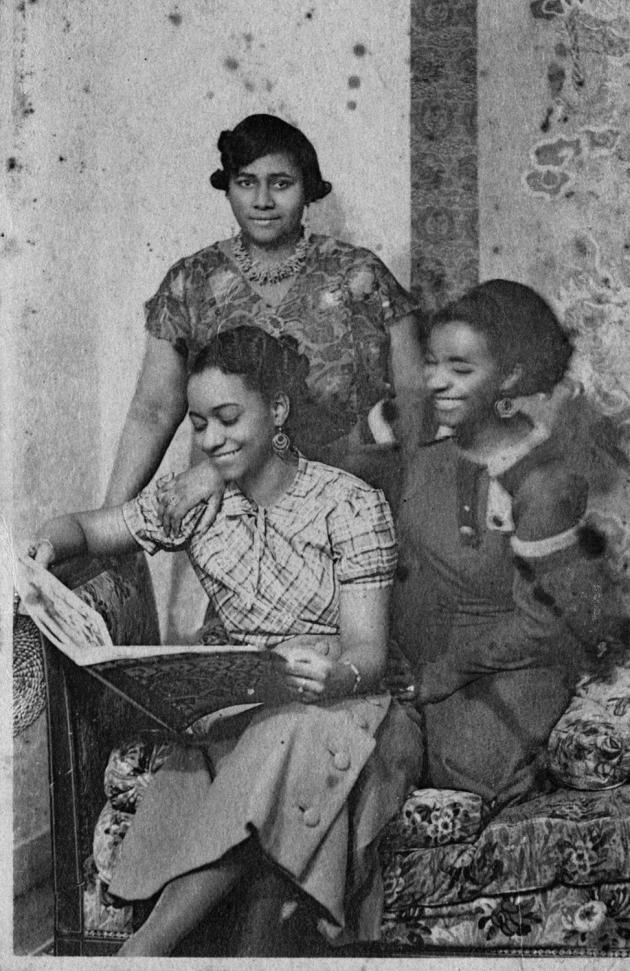 Jeanne  e Paulette Nardal
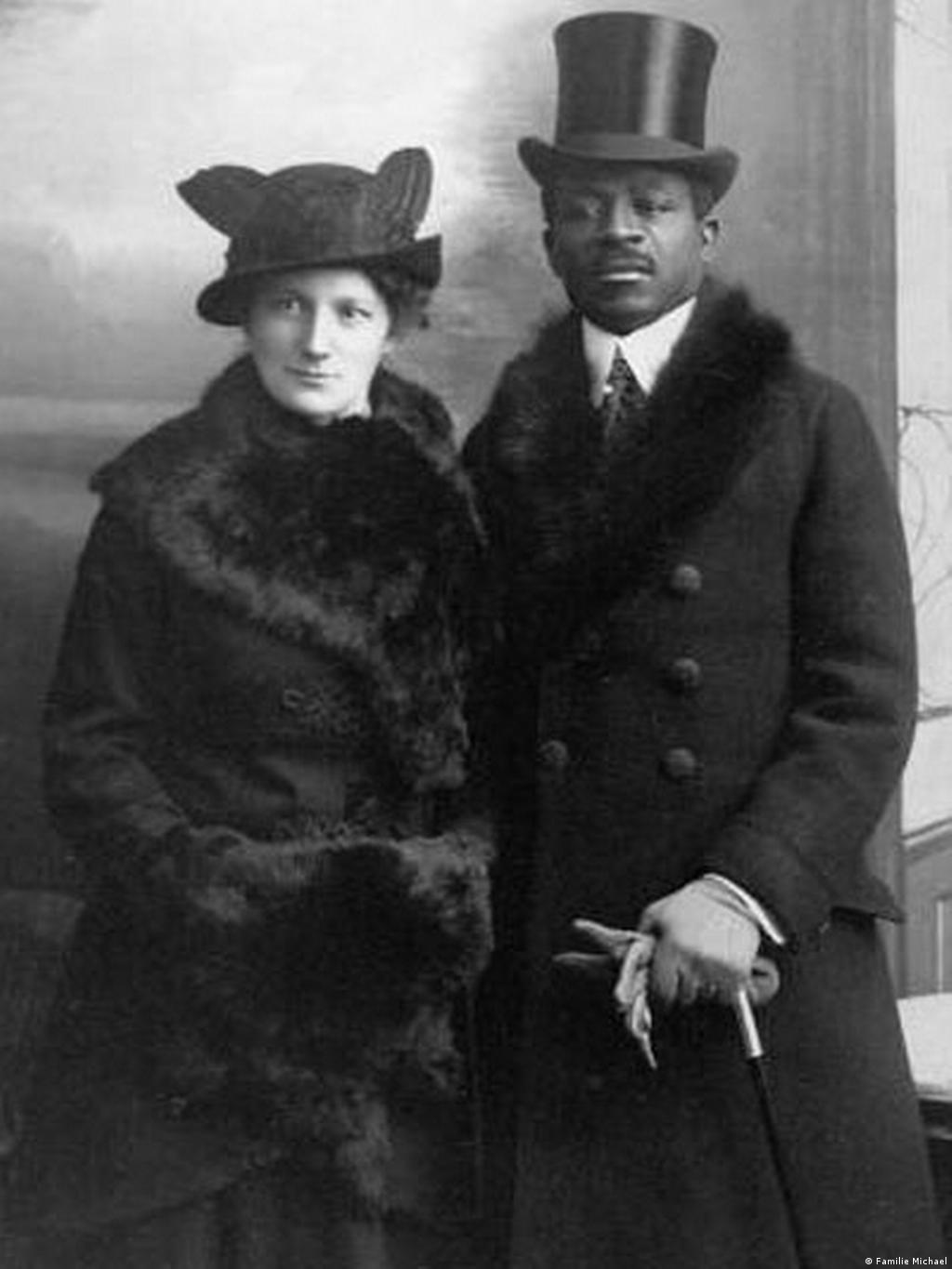 Theodor Michael 1925-2019
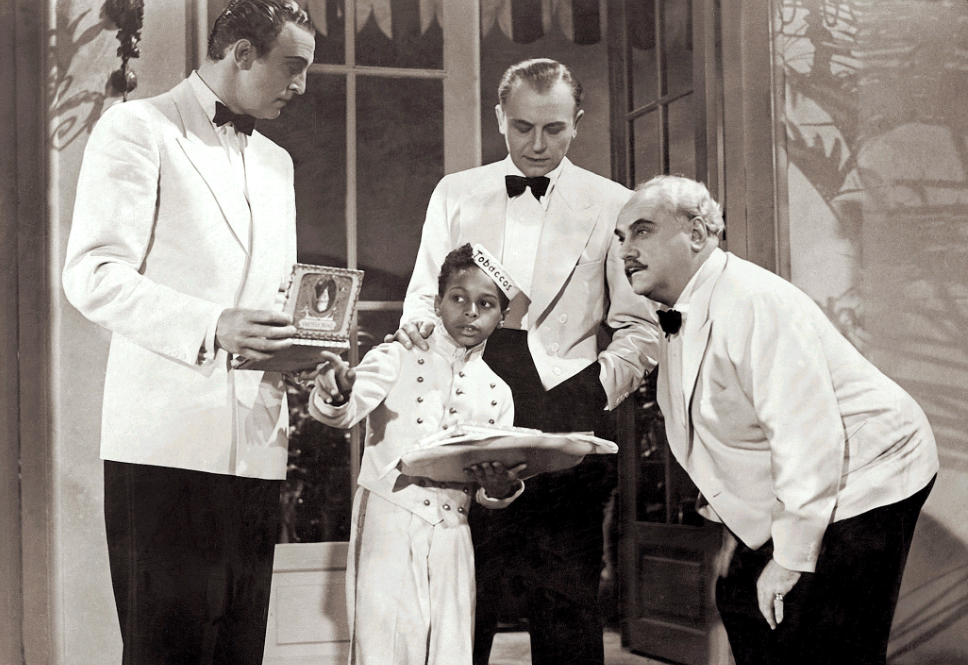 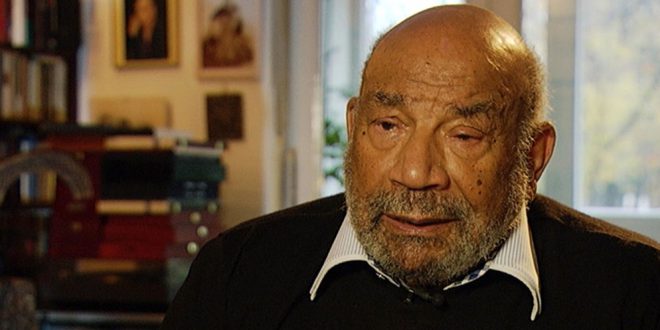 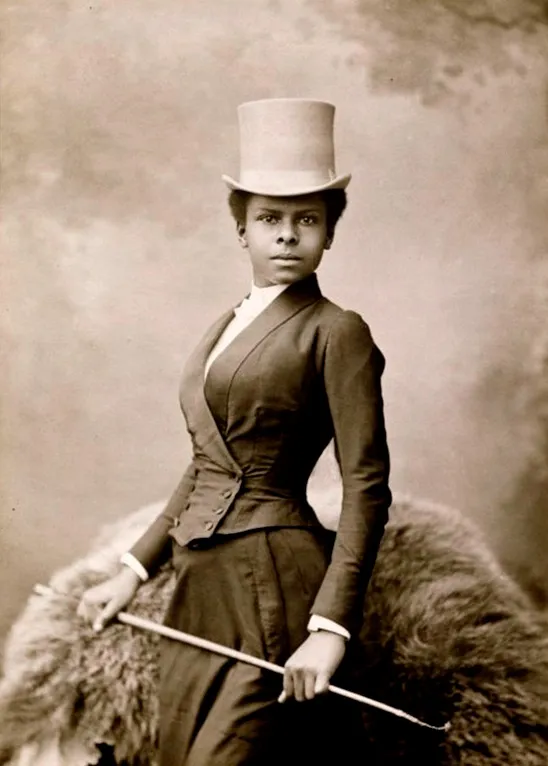 Selika